МУНИЦИПАЛЬНОЕ БЮДЖЕТНОЕ ОБЩЕОБРАЗОВАТЕЛЬНОЕ УЧРЕЖДЕНИЕРУССКАЯ КЛАССИЧЕСКАЯ ГИМНАЗИЯ № 2 г. ТОМСКА
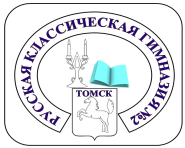 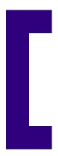 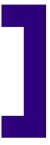 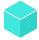 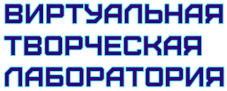 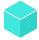 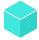 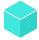 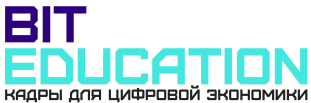 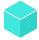 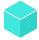 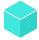 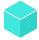 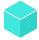 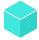 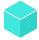 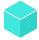 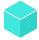 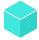 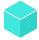 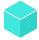 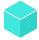 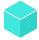 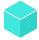 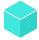 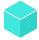 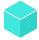 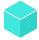 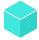 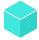 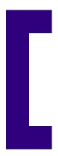 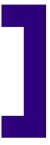 курс «Избранные вопросы по информатике»
Тема:
Разбор диагностической работы №2
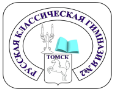 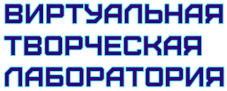 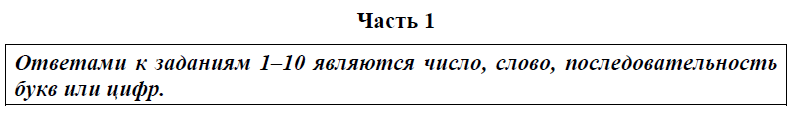 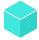 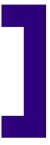 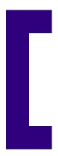 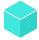 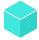 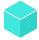 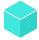 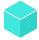 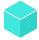 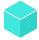 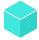 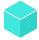 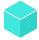 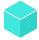 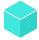 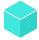 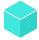 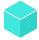 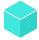 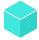 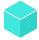 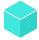 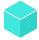 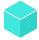 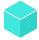 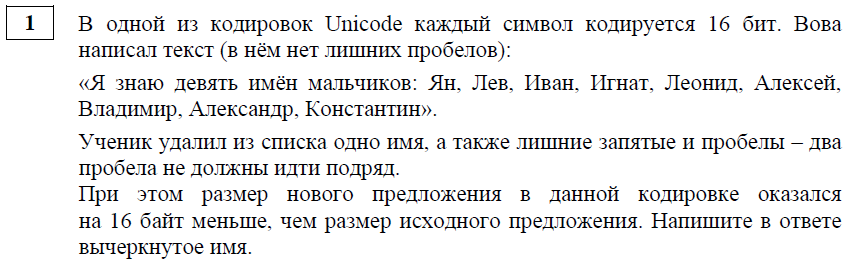 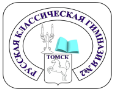 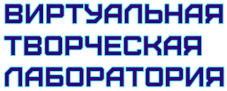 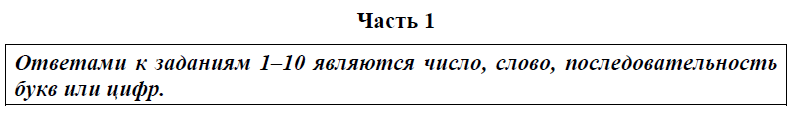 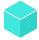 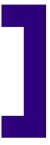 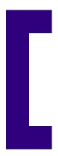 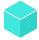 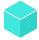 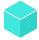 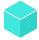 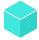 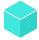 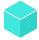 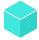 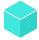 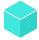 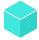 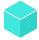 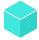 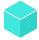 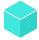 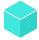 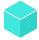 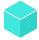 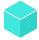 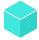 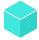 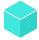 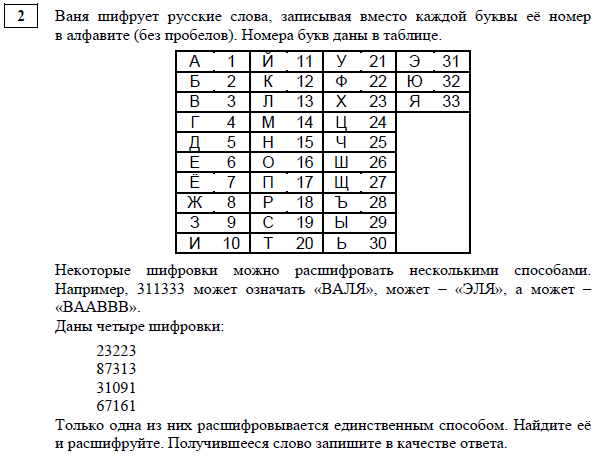 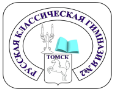 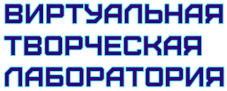 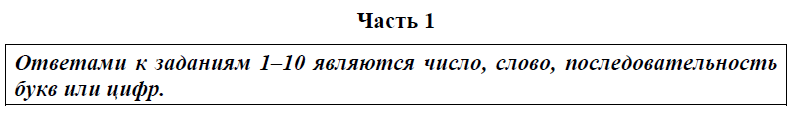 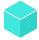 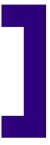 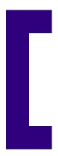 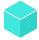 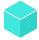 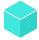 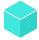 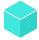 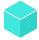 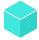 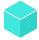 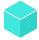 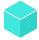 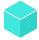 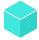 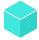 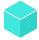 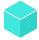 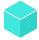 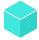 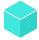 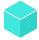 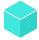 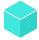 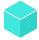 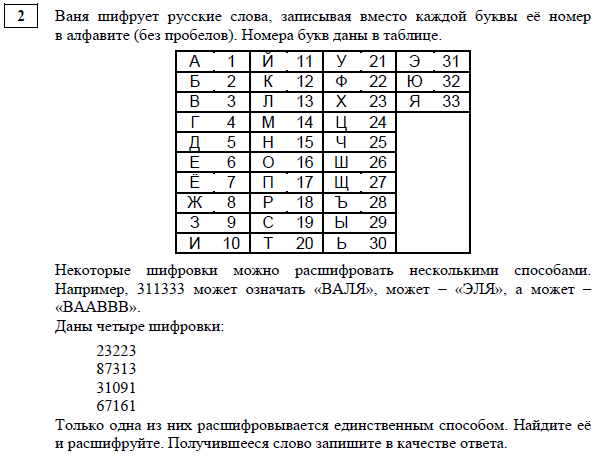 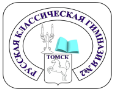 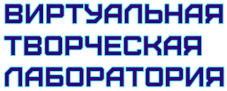 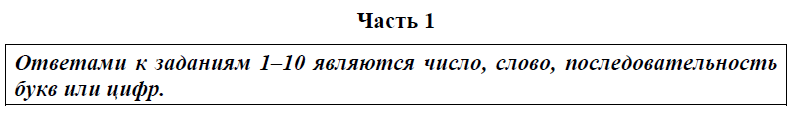 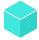 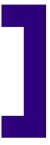 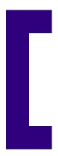 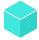 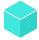 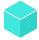 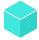 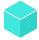 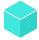 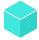 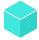 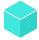 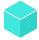 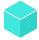 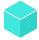 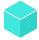 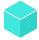 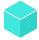 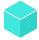 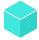 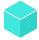 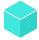 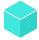 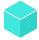 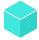 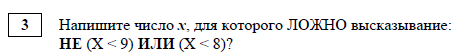 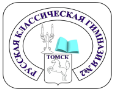 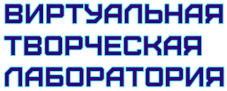 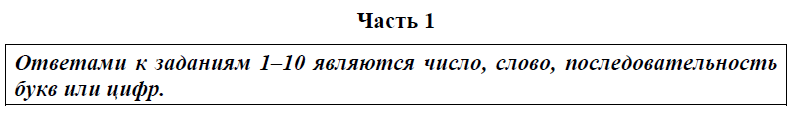 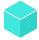 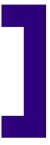 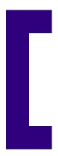 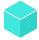 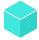 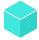 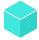 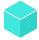 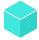 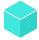 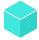 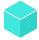 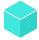 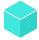 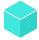 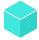 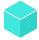 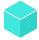 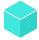 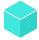 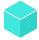 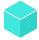 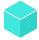 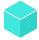 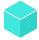 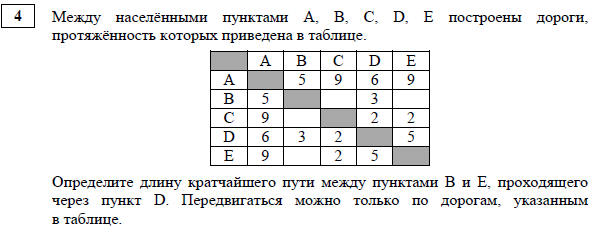 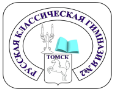 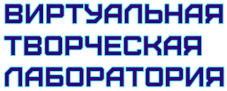 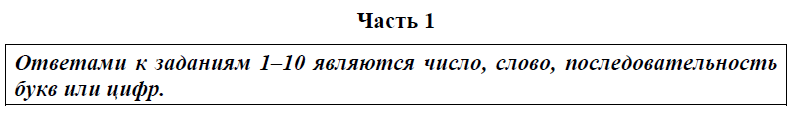 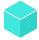 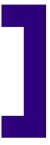 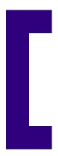 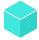 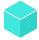 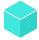 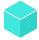 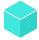 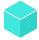 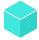 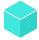 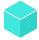 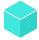 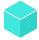 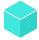 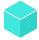 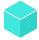 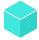 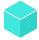 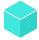 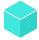 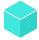 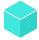 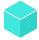 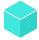 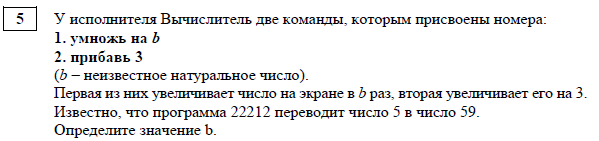 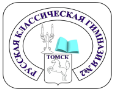 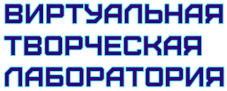 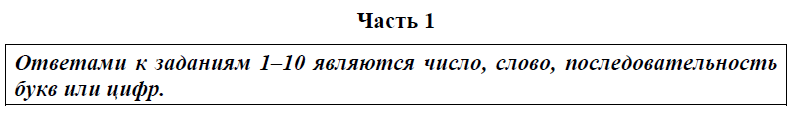 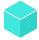 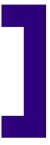 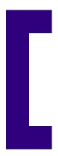 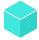 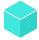 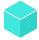 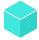 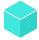 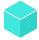 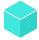 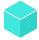 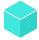 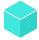 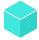 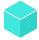 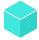 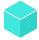 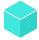 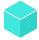 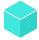 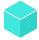 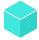 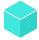 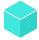 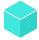 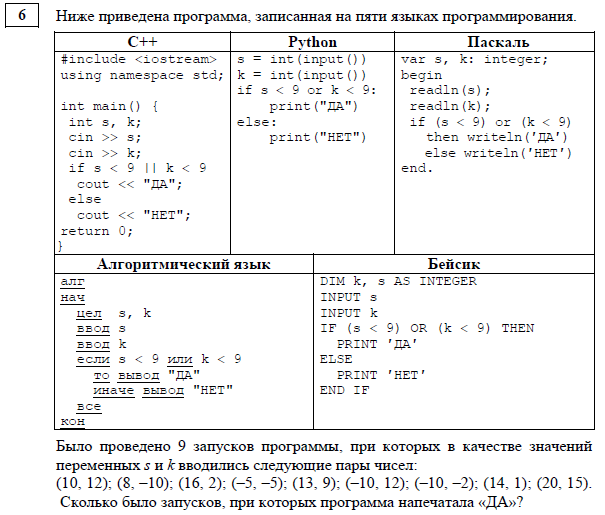 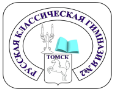 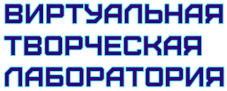 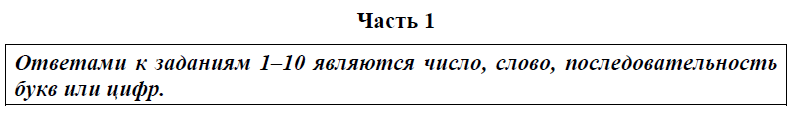 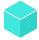 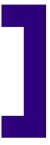 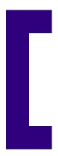 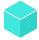 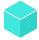 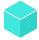 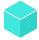 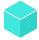 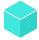 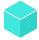 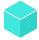 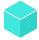 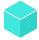 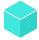 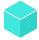 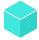 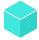 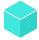 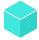 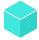 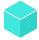 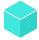 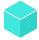 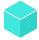 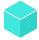 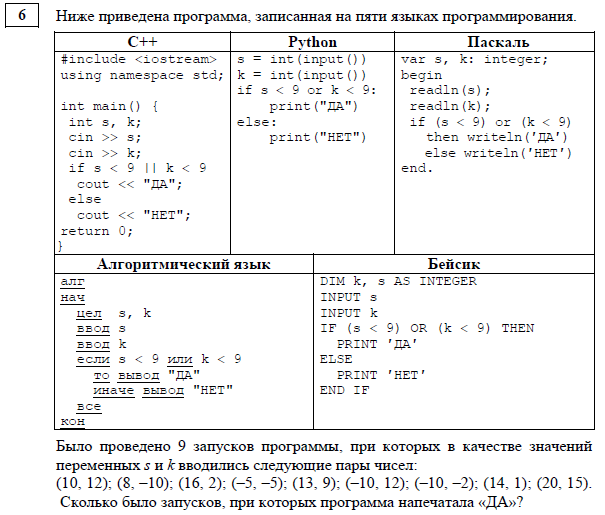 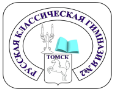 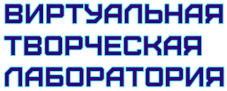 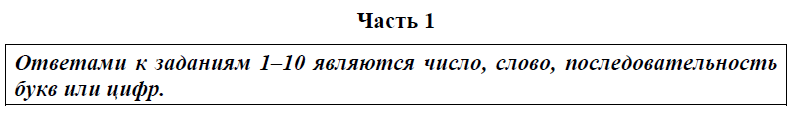 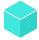 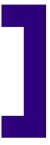 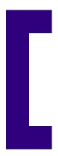 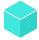 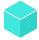 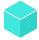 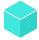 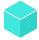 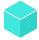 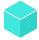 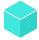 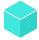 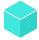 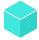 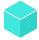 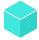 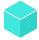 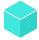 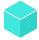 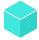 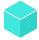 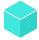 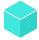 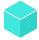 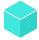 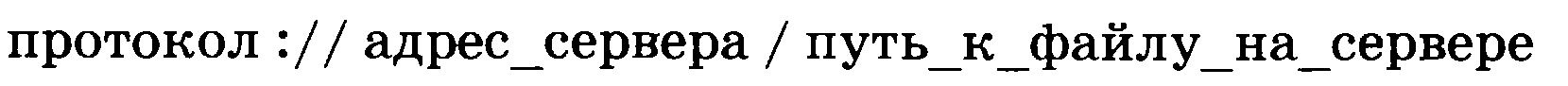 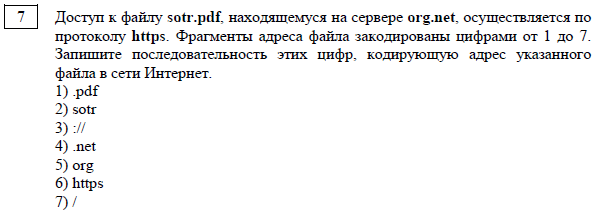 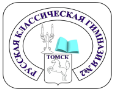 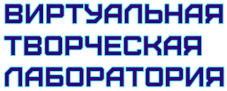 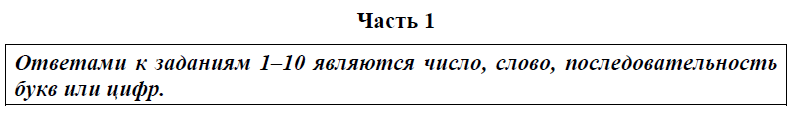 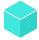 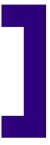 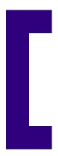 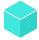 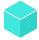 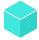 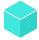 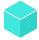 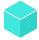 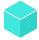 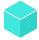 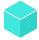 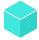 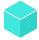 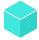 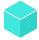 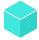 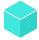 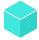 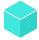 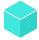 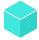 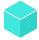 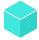 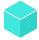 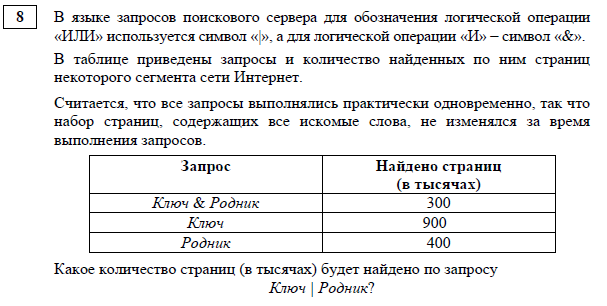 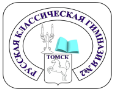 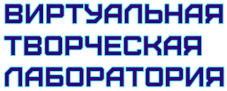 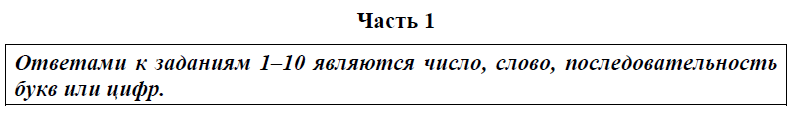 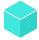 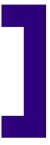 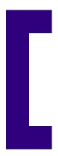 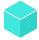 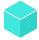 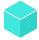 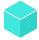 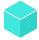 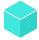 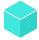 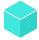 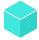 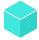 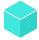 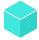 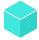 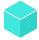 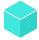 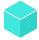 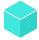 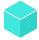 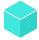 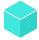 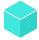 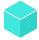 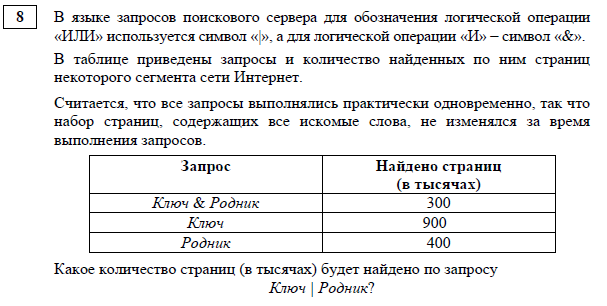 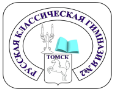 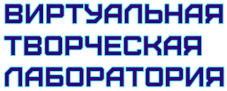 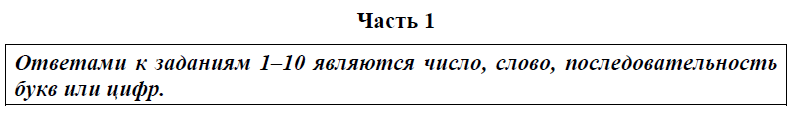 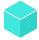 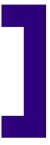 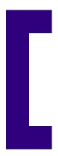 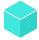 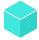 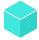 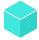 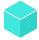 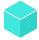 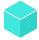 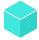 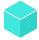 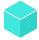 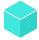 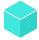 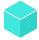 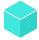 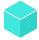 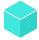 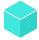 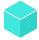 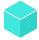 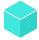 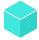 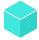 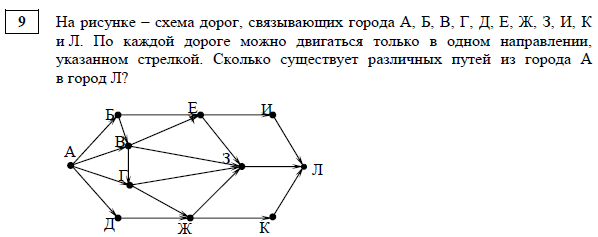 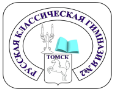 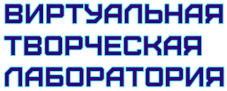 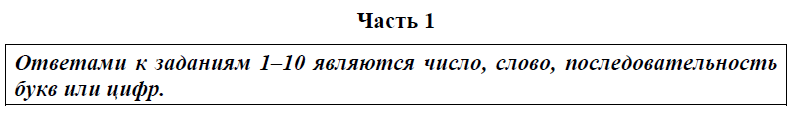 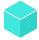 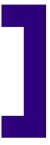 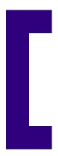 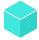 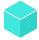 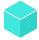 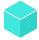 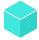 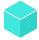 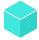 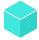 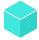 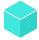 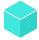 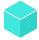 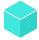 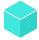 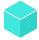 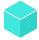 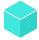 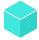 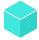 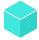 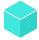 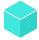 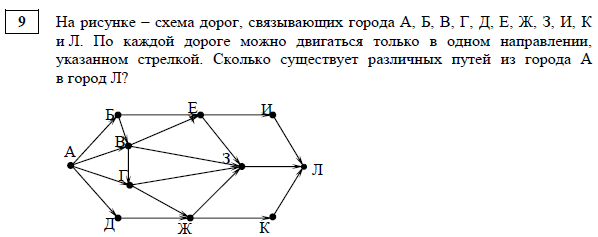 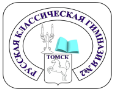 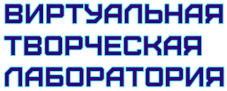 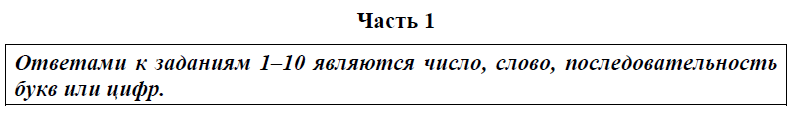 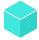 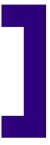 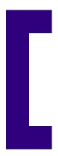 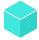 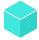 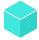 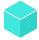 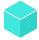 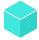 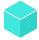 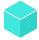 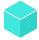 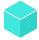 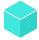 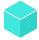 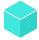 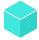 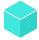 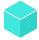 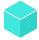 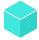 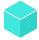 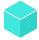 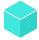 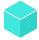 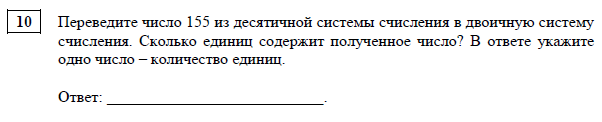 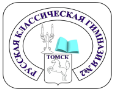 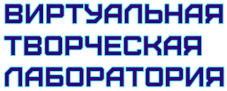 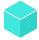 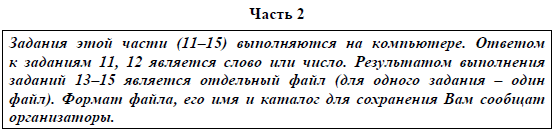 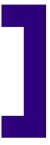 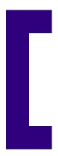 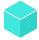 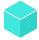 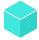 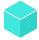 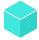 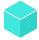 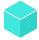 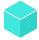 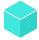 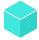 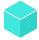 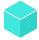 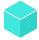 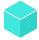 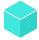 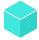 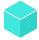 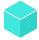 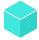 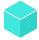 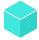 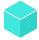 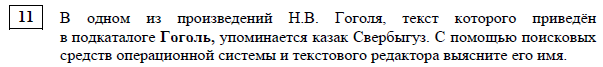 Сначала необходимо среди специально установленных на компьютере для использования экзаменуемым файлов и каталогов найти требуемый подкаталог Гоголь, 
затем в этом каталоге с помощью встроенных средств поиска операционной системы следует найти нужный файл по ключевому слову,
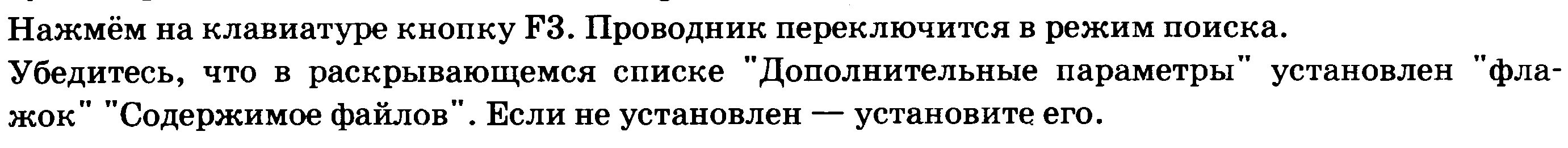 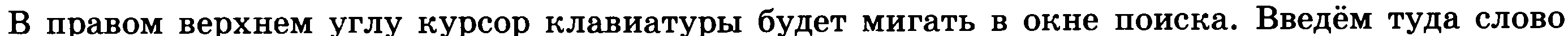 и далее, используя при необходимости поисковые средства текстового редактора, найти ответ на вопрос задания. 
Файл может быть представлен в различных текстовых форматах, Вам следует выбрать формат, соответствующий используемому Вами редактору
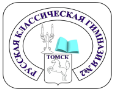 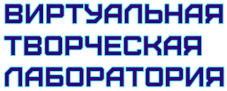 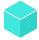 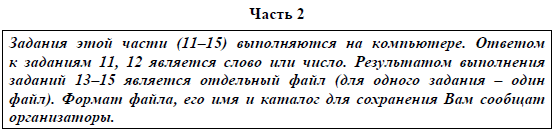 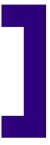 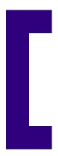 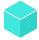 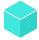 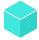 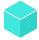 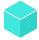 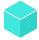 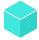 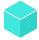 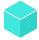 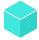 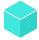 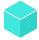 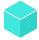 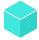 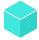 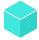 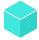 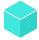 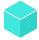 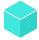 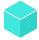 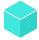 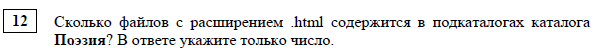 Сначала следует найти нужный каталог Поэзия,затем с помощью файлового менеджера операционной системы отобрать файлы по указанному признаку и записать в ответе их количество.
Для этого нажать клавишу F3.

Убедитесь, что в раскрывающемся списке «Дополнительные параметры» НЕ установлен флажок «Содержимое файлов». Если он установлен - снимите его.

Убедитесь, что в левой верхней части окна выбрана кнопка «Все вложенные папки». Если не выбрана – выберите её щелчком мыши по ней.

В  строке поиска введите требуемую маску искомых файлов.
Нам требуется найти все файлы с расширением .html

В нижней части окна мы увидим требуемое число.
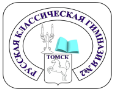 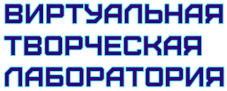